Making cents of Usage Statistics: One library’s Methodology for assessing a Return on Investment of E-Resources
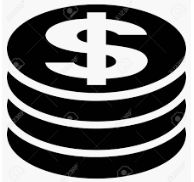 Dennis Krieb
Director of Institutional Research and Library Services – Lewis & Clark Community College
Making cents of Usage Statistics: One library’s Methodology for assessing a Return on Investment of E-Resources
About Lewis & Clark

Data apples to data apples

What are we assessing?

Designing a methodology for assessment

Assessment findings

Assumptions and limitations

A peek into the future?
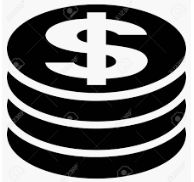 About Lewis & Clark Community College
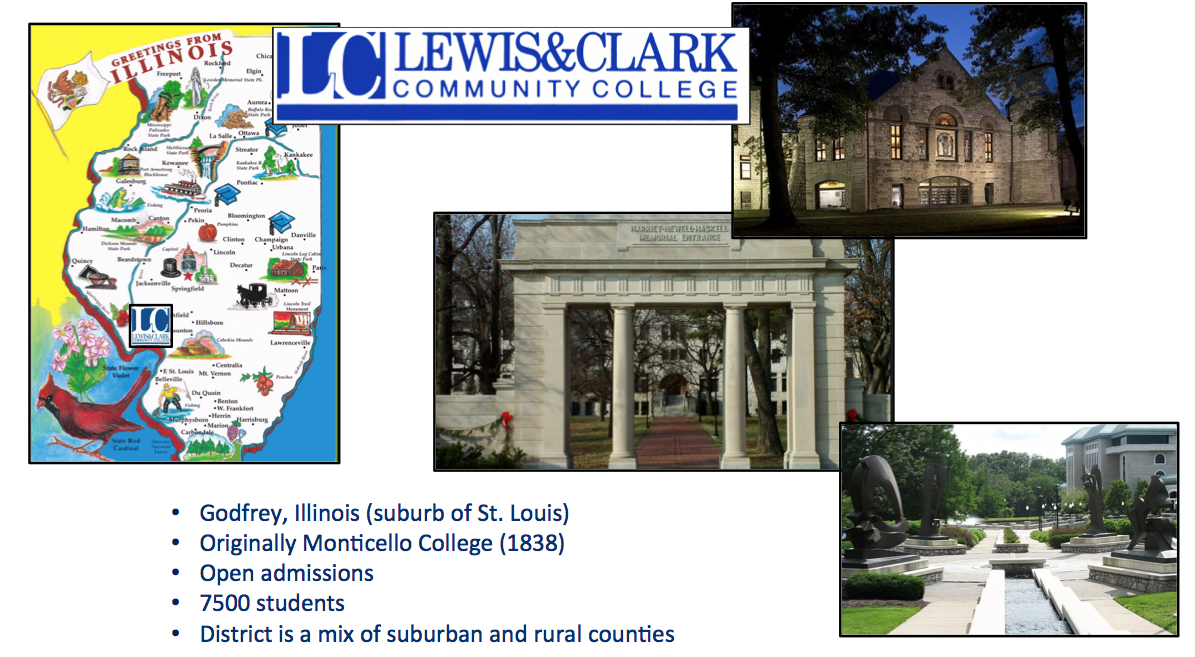 Data apples to data apples
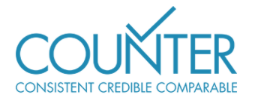 Project COUNTER 
(Counting Online Usage of Networked Electronic Resources)


Publishers, aggregators, and vendors are audited to become COUNTER compliant.

Data definitions from the COUNTER Code of Practice for e-Resources serve to create uniformity.
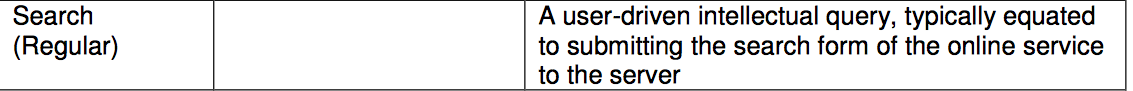 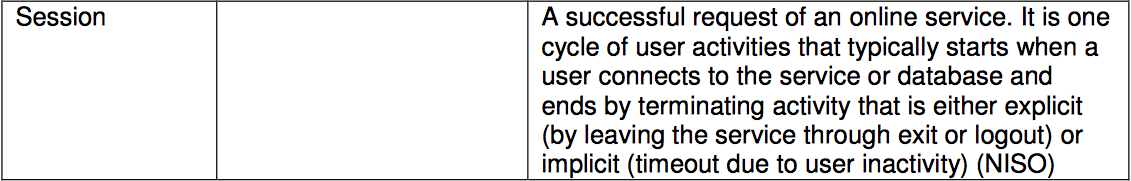 What are we assessing?
Cost-benefit analysis to assign a value measure.

Value is locally defined.

Methodology is locally designed.

Cannot be linked to a specific student (but it’s the best we can do).
Correlational evidence linking electronic resource usage to specific-students.

Grades, retention, and completion are commonly understood values for assessment.

Very difficult and labor-intensive to link student usage of electronic resources to student success measures.
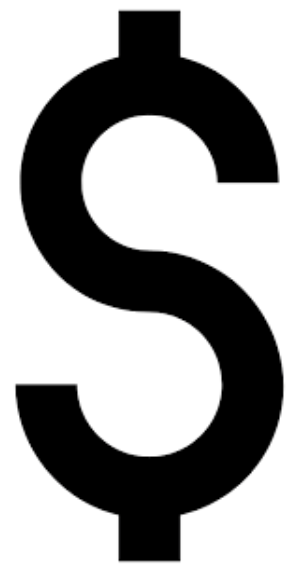 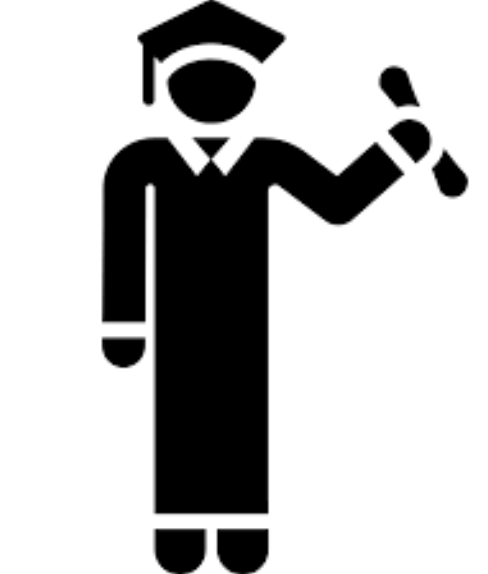 Student 
Impact
Return on 
Investment
What are we assessing?
E-resources and Student Impact
EZProxy (OCLC) is an authentication system used by many libraries for outside access to library databases.
Log files can be retrieved within EZ Proxy that contain an authorization number (Student ID).
Labor intensive to retrieve. 
Not database specific.
Only off-campus use.
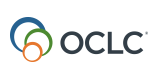 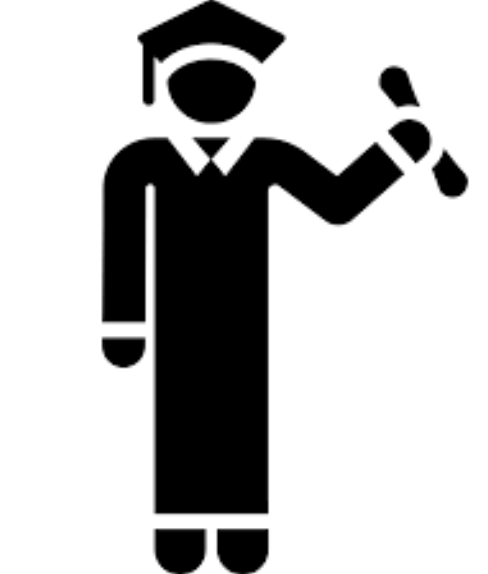 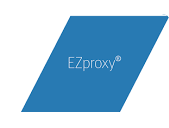 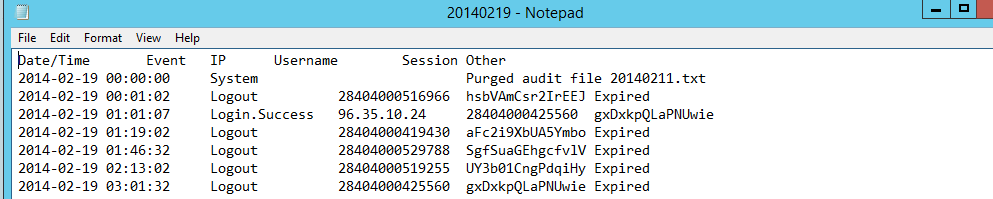 What are we assessing?
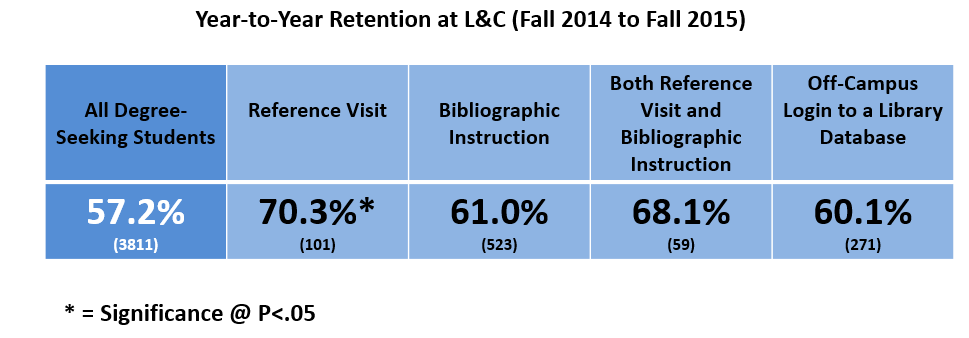 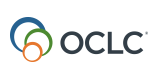 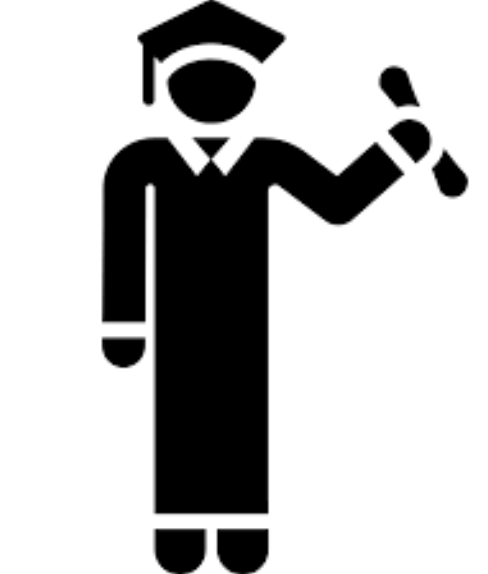 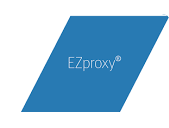 Results from 2014 to 2015 at Lewis and Clark.
Positive (but not significant) correlation between off-campus access to library databases and retention.
Not comprehensive because it is limited to only off-campus access.
We don’t know what the students are accessing e.g. databases, articles,…
Did I mention this is very labor intensive to do?

(More to come about future developments with this later in the presentation)
What are we assessing?
Cost-benefit analysis to assign a value measure.

Value is locally defined.

Methodology is locally designed.

Cannot be linked to a specific student (but it’s the best we can do).
Correlational evidence linking electronic resource usage to specific-students.

Grades, retention, and completion are commonly understood values for assessment.

Very difficult and labor-intensive to link student usage of electronic resources to student success measures.
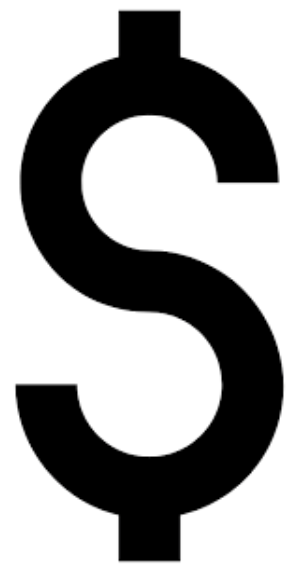 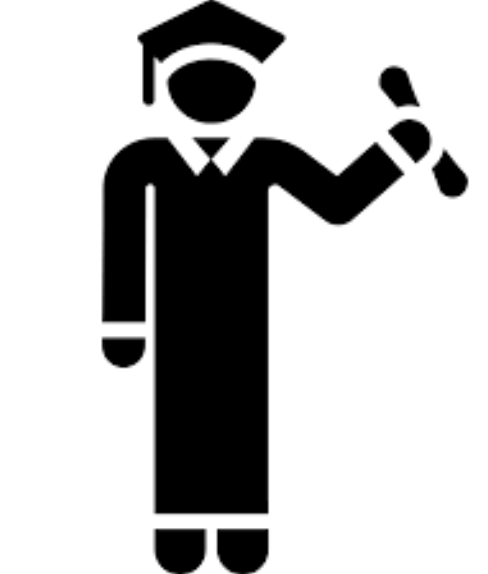 Student 
Impact
Return on 
Investment
What are we assessing?
All e-resources at Lewis & Clark Community College
Cost
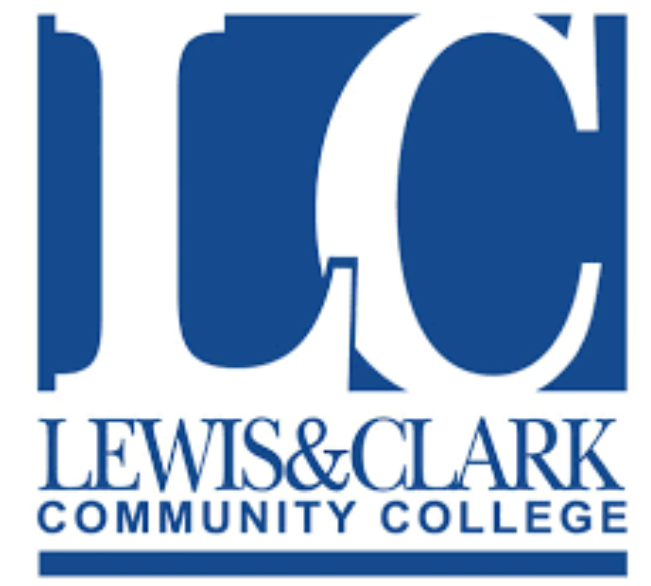 x
Public Facing
Free
x
Non-Public Facing
Designing a methodology for assessment
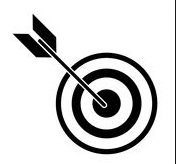 What is the overarching goal for determining a
Return on Investment (ROI) for e-resources at Lewis & Clark? 


To help determine the value of a public facing e-resource as measured by its use relative to its subscription cost.

Assessing expected costs against actual costs.

Important:  Data doesn’t always tell the entire story.
Designing a methodology for assessment
Public Facing E-resources with an Annual Subscription Cost at Lewis & Clark
Academic Universe 
APA Style Central 
ARTstor
CINAHLPlus
Credo
Ebooks Collection
Education Resource Complete
History Reference Center 
Literature Resource Center
MagillOnLiterature
Nursing Made Incredibly Easy
Opposing Viewpoints 
PsycARTICLES
Science in Context 
Testing & Education Reference Center
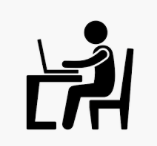 Designing a methodology for assessment
Overview
Academic Universe 
APA Style Central 
ARTstor
CINAHLPlus
Credo
Ebooks Collection
Education Resource Complete
History Reference Center 
Literature Resource Center
MagillOnLiterature
Nursing Made Incredibly Easy
Opposing Viewpoints 
PsycARTICLES
Science in Context 
Testing & Education Reference Center
Designing a methodology for assessment
Student Facing E-resources
Available at Lewis & Clark with a Subscription Cost
Academic Universe 
APA Style Central 
ARTstor
CINAHLPlus
Credo
Ebooks Collection
Education Resource Complete
History Reference Center 
Literature Resource Center
MagillOnLiterature
Nursing Made Incredibly Easy
Opposing Viewpoints 
PsycARTICLES
Science in Context 
Testing & Education Reference Center
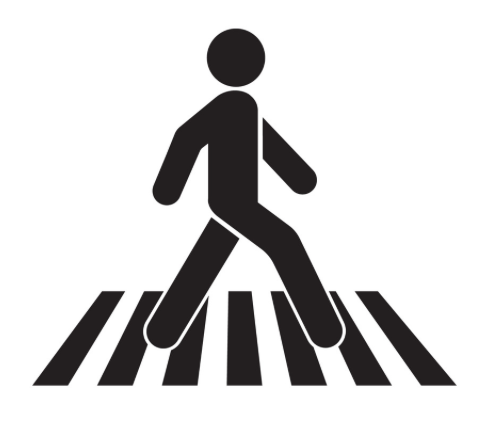 Crosswalk 
e-resources to student cohorts
Designing a methodology for assessment
Overview
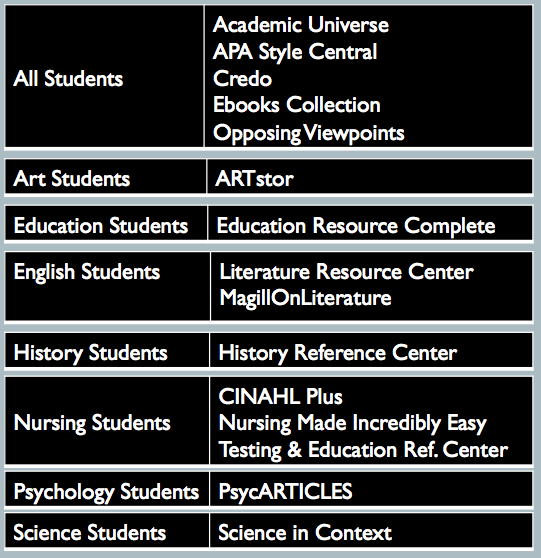 Academic Universe 
APA Style Central 
ARTstor
CINAHLPlus
Credo
Ebooks Collection
Education Resource Complete
History Reference Center 
Literature Resource Center
MagillOnLiterature
Nursing Made Incredibly Easy
Opposing Viewpoints 
PsycARTICLES
Science in Context 
Testing & Education Reference Center
Designing a methodology for assessment
Expected Cost Formula
Annual subscription cost
Expected cost 
per search
# of students in cohort
* Search as defined by COUNTER Code of Practice
Designing a methodology for assessment
Expected Cost Formula
Example
$5000
$5 – Expected cost per search
1000 students
* Search as defined by COUNTER Code of Practice
Designing a methodology for assessment
Process Overview
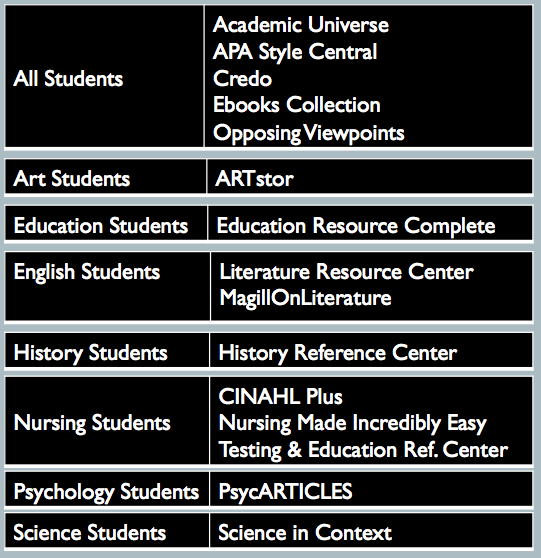 Academic Universe 
APA Style Central 
ARTstor
CINAHLPlus
Credo
Ebooks Collection
Education Resource Complete
History Reference Center 
Literature Resource Center
MagillOnLiterature
Nursing Made Incredibly Easy
Opposing Viewpoints 
PsycARTICLES
Science in Context 
Testing & Education Reference Center
Expected cost 
per search
Designing a methodology for assessment
Actual Cost Formula
Annual subscription cost
Actual cost per search
Total searches
* Search as defined by COUNTER Code of Practice
Designing a methodology for assessment
Actual Cost Formula
Example
$5000
$10 – Actual cost 
per search
500
* Search as defined by COUNTER Code of Practice
Designing a methodology for assessment
Overview
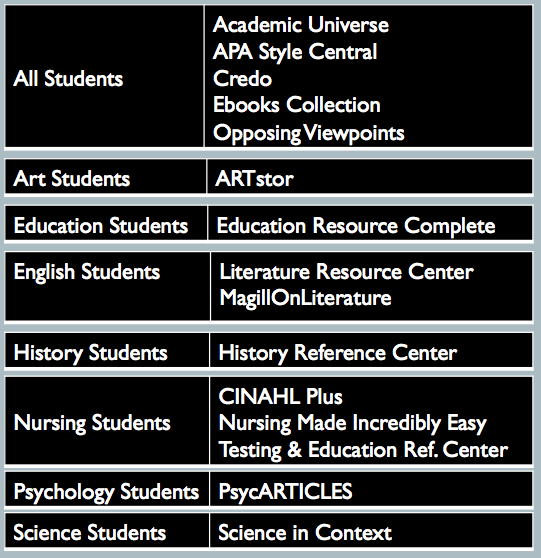 Academic Universe 
APA Style Central 
ARTstor
CINAHLPlus
Credo
Ebooks Collection
Education Resource Complete
History Reference Center 
Literature Resource Center
MagillOnLiterature
Nursing Made Incredibly Easy
Opposing Viewpoints 
PsycARTICLES
Science in Context 
Testing & Education Reference Center
Higher Value
V
Actual cost 
per search
V
Expected cost 
per search
Lower Value
assessment findings
E-resources Associated for all L&C Students
assessment findings
E-resources Associated for L&C Art Students
assessment findings
E-resources Associated for L&C Education Students
assessment findings
E-resources Associated for L&C English Students
assessment findings
E-resources Associated for L&C History Students
assessment findings
E-resources Associated for L&C Nursing Students
assessment findings
E-resources Associated for L&C Psychology Students
assessment findings
E-resources Associated for L&C Science Students
assessment findings
10000
ARTstor
9000
CINAHL Plus
Opposing Viewpoints
S
E
A
R
C
H
E
S
8000
7000
Literature Resource Center
PyscARTICLES
6000
5000
4000
Science in Context
Education Resource Complete
Testing & Education Reference Center
3000
Credo
Ebooks
2000
Nursing Made Incredibly Easy
APA Style Central
1000
Academic Universe
MagillOnLiterature
$-40   $-35   $-30   $-25   $-20   $-15     $-10      $-5     0        5     $10      $15     $20    $25    $30    $35    $40
$
L o w e r   V a l u e
H i g h e r   V a l u e
assessment findings
Mean =-1.81
10000
ARTstor
Standard Dev.  12.66
Left = -14.47
Right = 10.85
9000
CINAHL Plus
Opposing Viewpoints
S
E
A
R
C
H
E
S
8000
7000
Literature Resource Center
PyscARTICLES
6000
5000
4000
Science in Context
Education Resource Complete
Testing & Education Reference Center
3000
Credo
Ebooks
2000
Nursing Made Incredibly Easy
APA Style Central
1000
Academic Universe
MagillOnLiterature
$-40   $-35   $-30   $-25   $-20   $-15     $-10      $-5     0        5     $10      $15     $20    $25    $30    $35    $40
$
L o w e r   V a l u e
H i g h e r   V a l u e
Assumptions and Limitations
What are the of limitations and assumptions?

Formula assumes one search per student to calculate the expected cost per search.

We assume that all searches are equally weighed.

We assume that subject specific databases were only searched by those enrolled in a related course.

We cannot infer any conclusions related to the impact of e-resources to academic success.
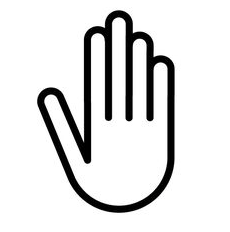 A peek into the future?
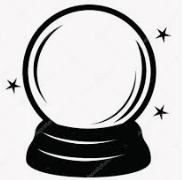 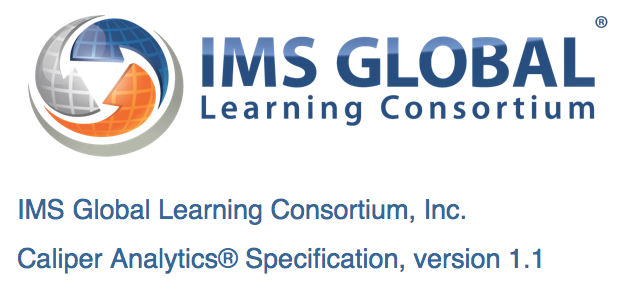 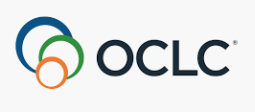 IMLS Grant - Connecting Libraries and Learning Analytics for Student Success (CLLASS).

Recently met at OCLC headquarters in Dublin, Ohio to discuss harvesting electronic resources usage data using EZProxy and Caliper Analytics.
A peek into the future?
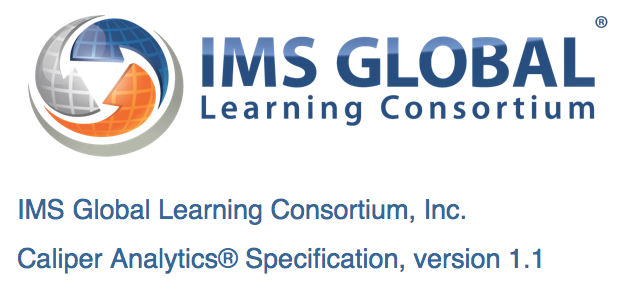 Caliper Analytics
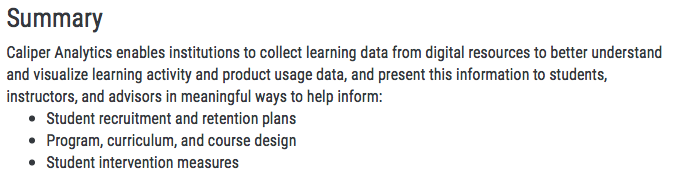 A peek into the future?
Caliper code would be imbedded within EZProxy stanzas to capture meta data that could be harvested by libraries to provide granular data about how e-resources are used:

Student ID 
ISSNs Accessed
ISBNs Accessed
DOIs Accessed
Databases Accessed
Article Titles Accessed
????
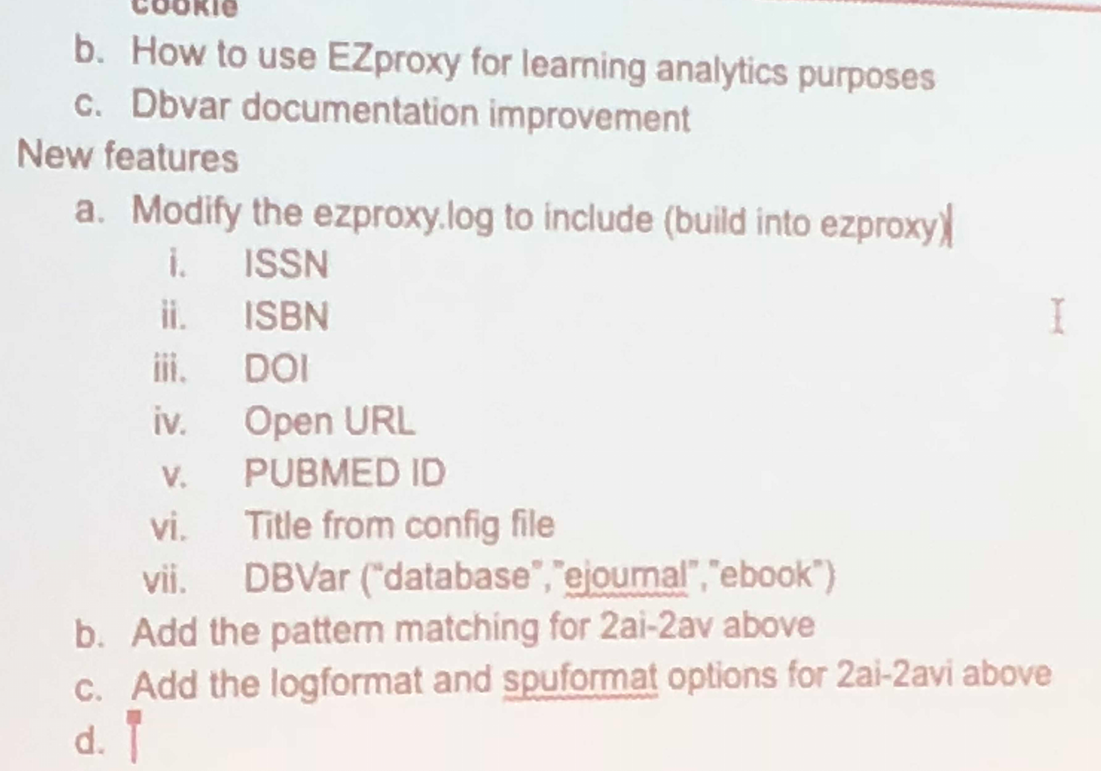 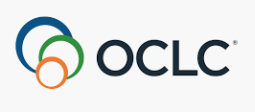 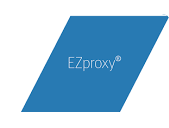 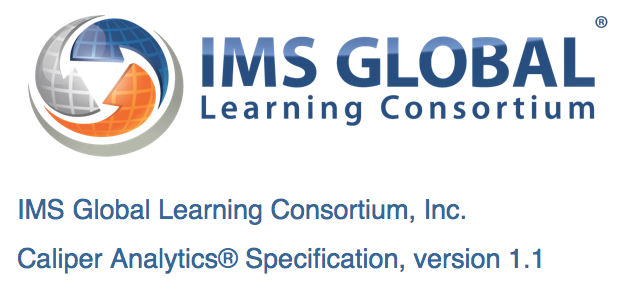 A peek into the future?
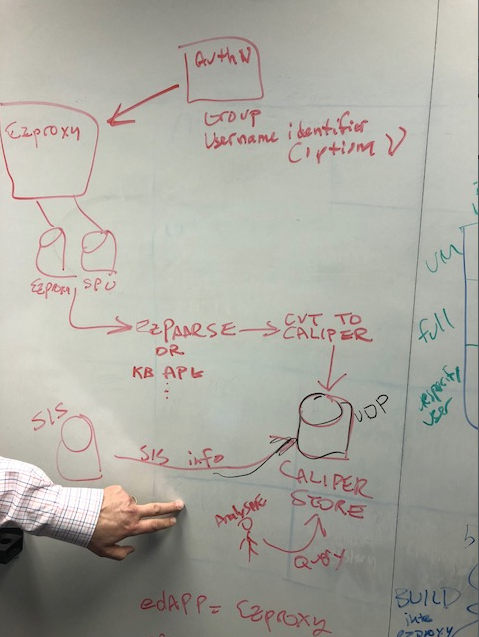 This is a proposed schema for how EZProxy would be configured to integrate with Caliper to capture meta data on individual users that access e-resources.

You are seeing the actual plan as was drawn up by an OCLC developer when I was in Dublin, Ohio a few weeks ago. I promised I would be discrete about sharing this so please keep this on the down-low ; )
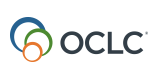 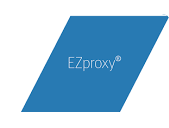 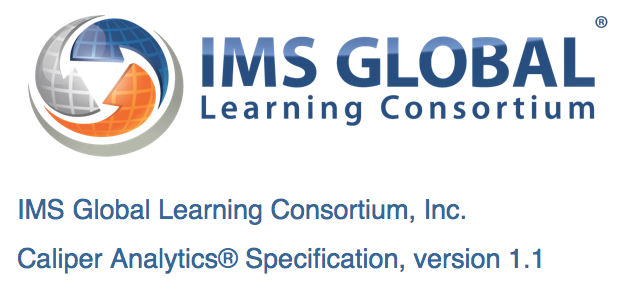 Questions
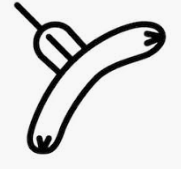 Thank you all for the 
opportunity to speak today!
Limitations